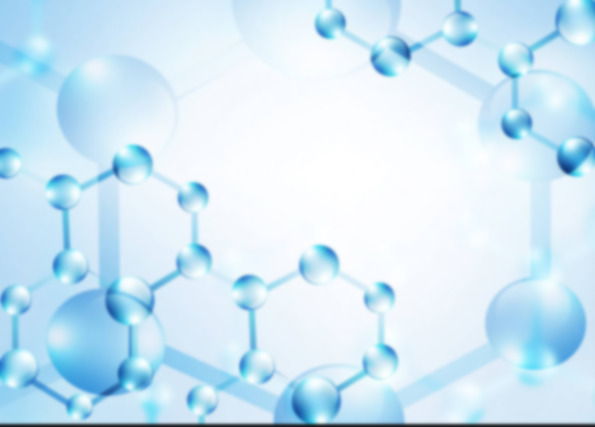 Лицей Кыргызского Государственного Технического Университета им. И. Раззакова
Лицей Кыргызского Государственного Университета 
 им. И. Раззакова
Практическая работа № 1. 

Качественное определение углерода, водорода и хлора в органических веществах
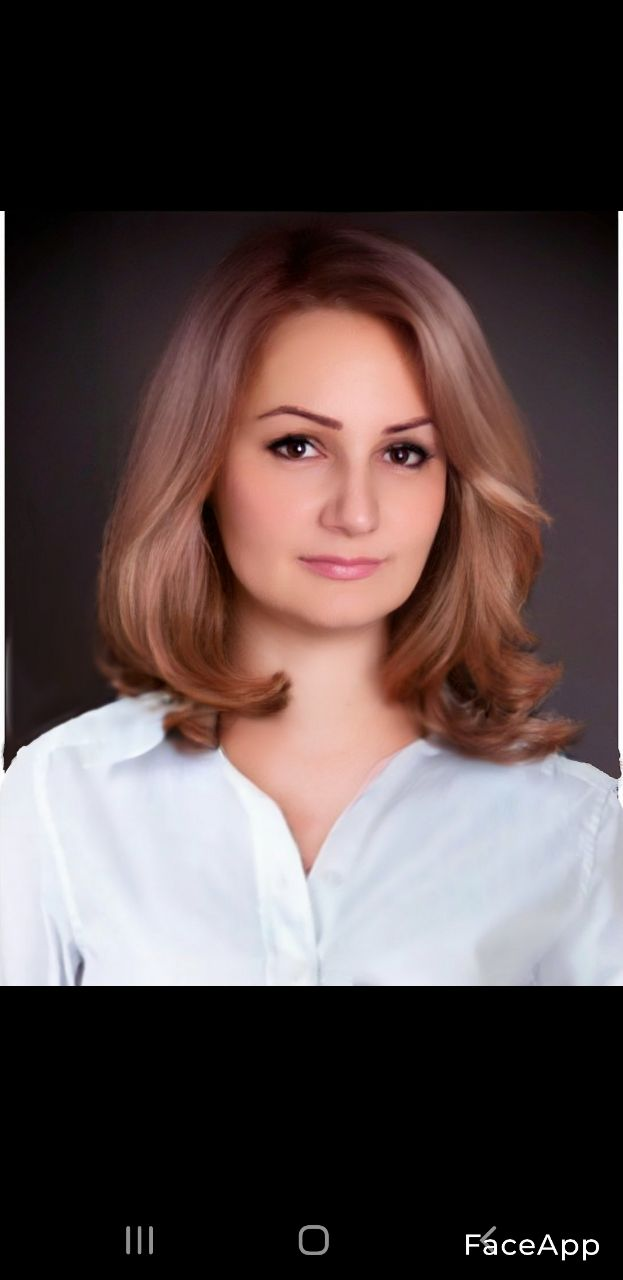 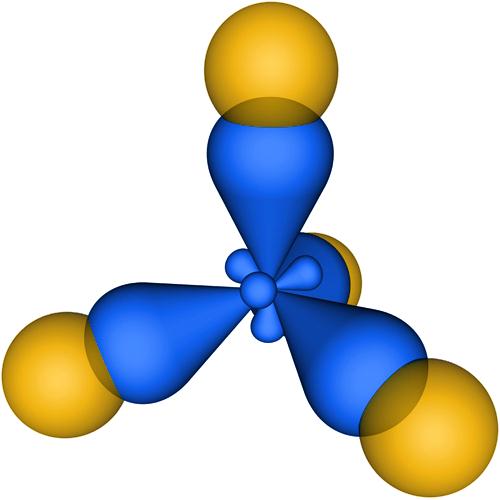 Химические свойства алканов
Презентация к уроку химии
Карпенко Наталья Анатольевна
Презентация к уроку химии в 10 классе
Цели: 
научиться определять углерод, водород, хлор 
в органических соединениях
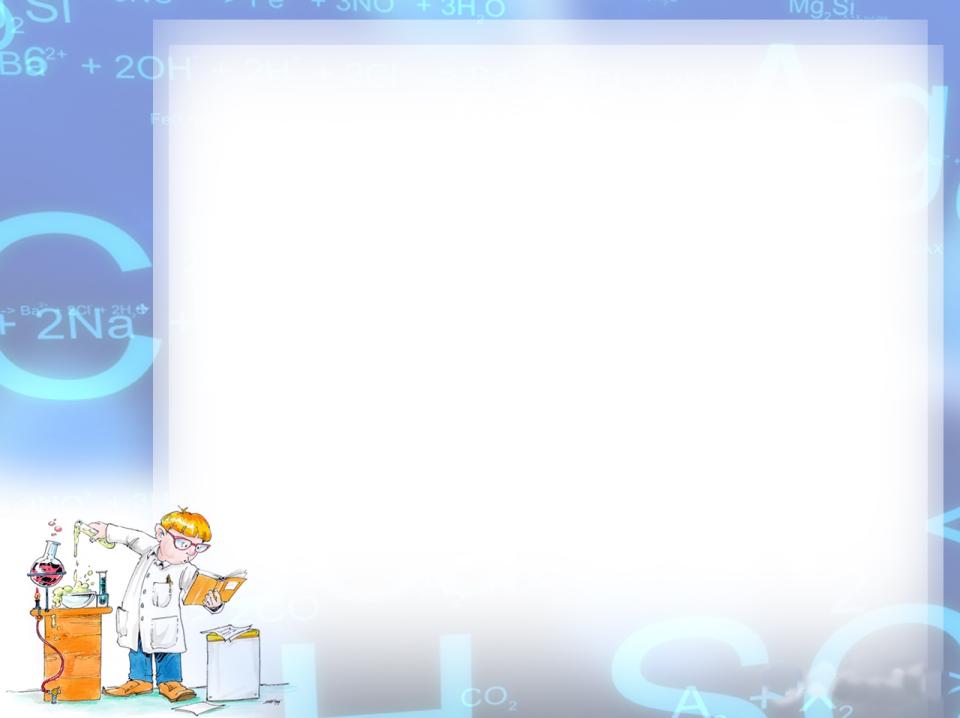 Реактивы: парафин, оксид меди (II), сульфат меди (II), известковая вода, медная проволока, хлороформ. 
Посуда и оборудование: лабораторный штатив (или проборкодержатель), пробирки, пробка с газоотводной трубкой, спиртовка, спички, вата.
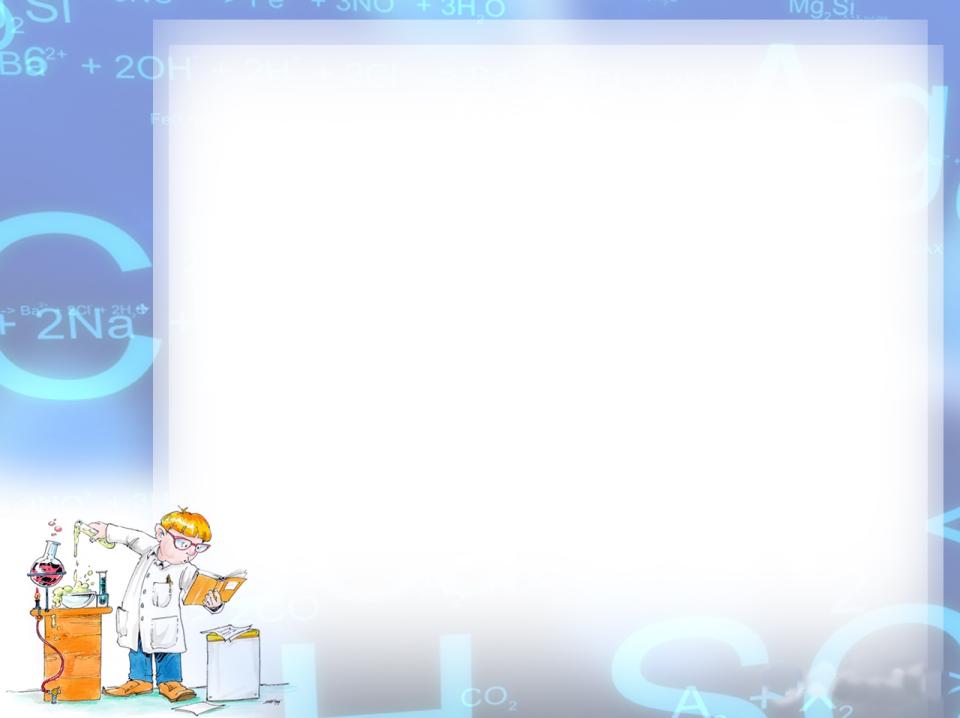 Наблюдения:
СnH2n+2 + (3n+1) CuO → 
→ n CO2↑ + (n+1) H2O +  (3n+1) Cu
–   парафин окисляется в присутствии оксида меди (II). При этом углерод превращается в углекислый газ, а водород – в воду
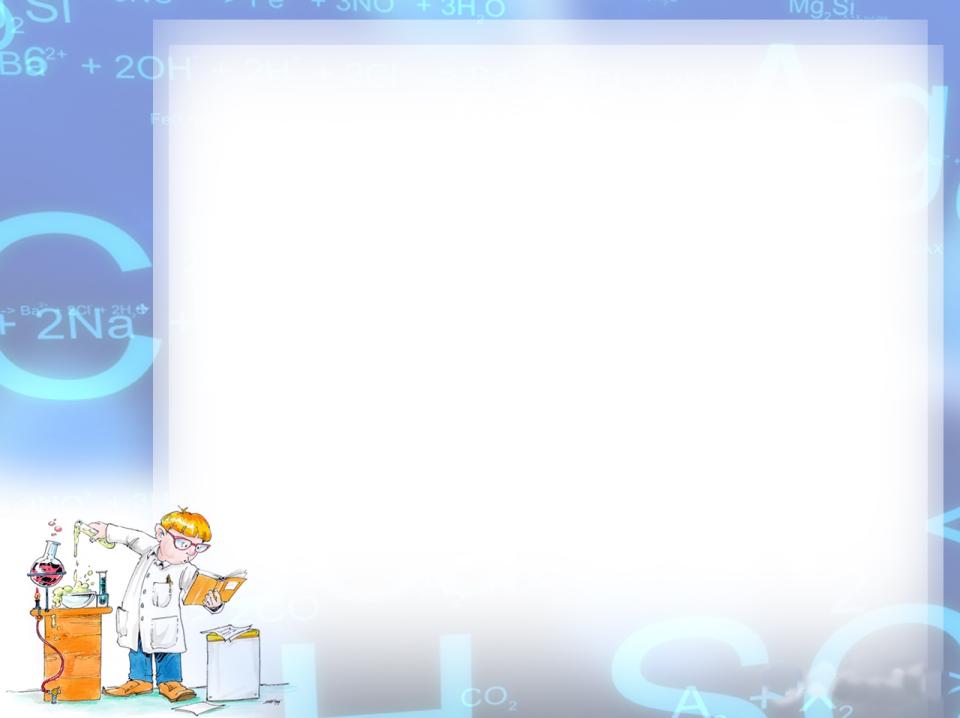 Наблюдения:
–   выделяющийся углекислый газ взаимодействует с гидроксидом кальция, что вызывает помутнение известковой воды вследствие образования нерастворимого карбоната кальция:
СО2 + Cа(OН)2 → СаCO3↓ + H2O
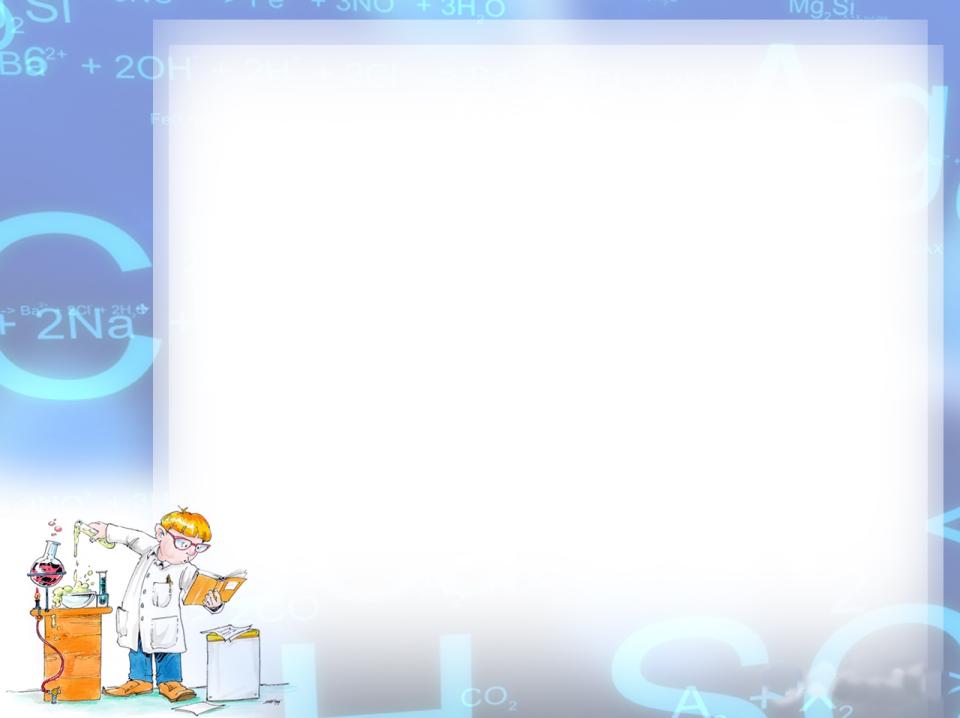 Наблюдения:
–   сульфат меди (II) приобретает голубую окраску при взаимодействии с водой, в результате чего образуется кристаллогидрат CuSO4 • 5Н2О.
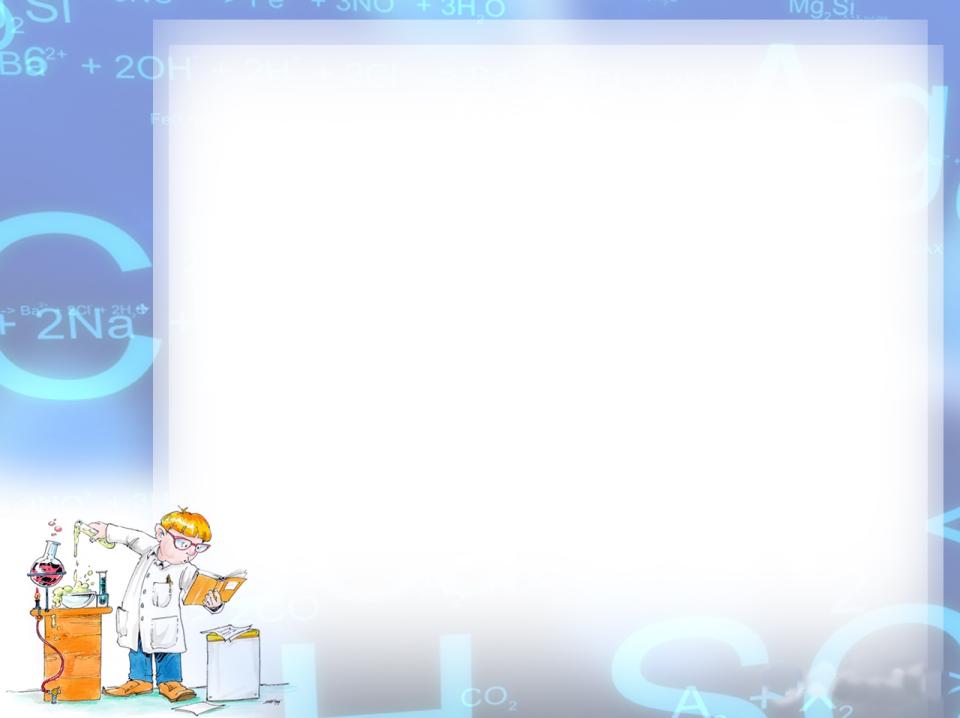 Наблюдения:
1. Почему помутнел раствор известковой воды?
 Напишите уравнение реакции,  считая условно формулу парафина С16Н34.
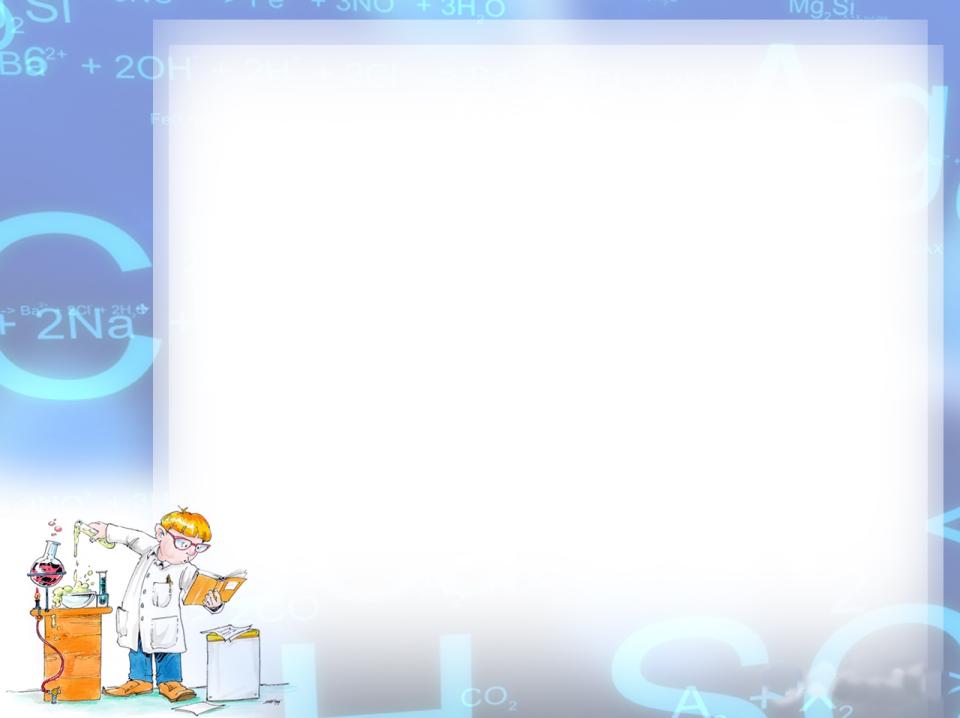 СnH2n+2 + (3n+1) CuO → 
→ n CO2↑ + (n+1) H2O + (3n+1) Cu


С16H34+ (3* 16+1) CuO → 
→ 16 CO2↑ + (16+1) H2O + (3*16+1) Cu

С16H34+ 49 CuO →
  → 16 CO2↑ + 17H2O + 49 Cu
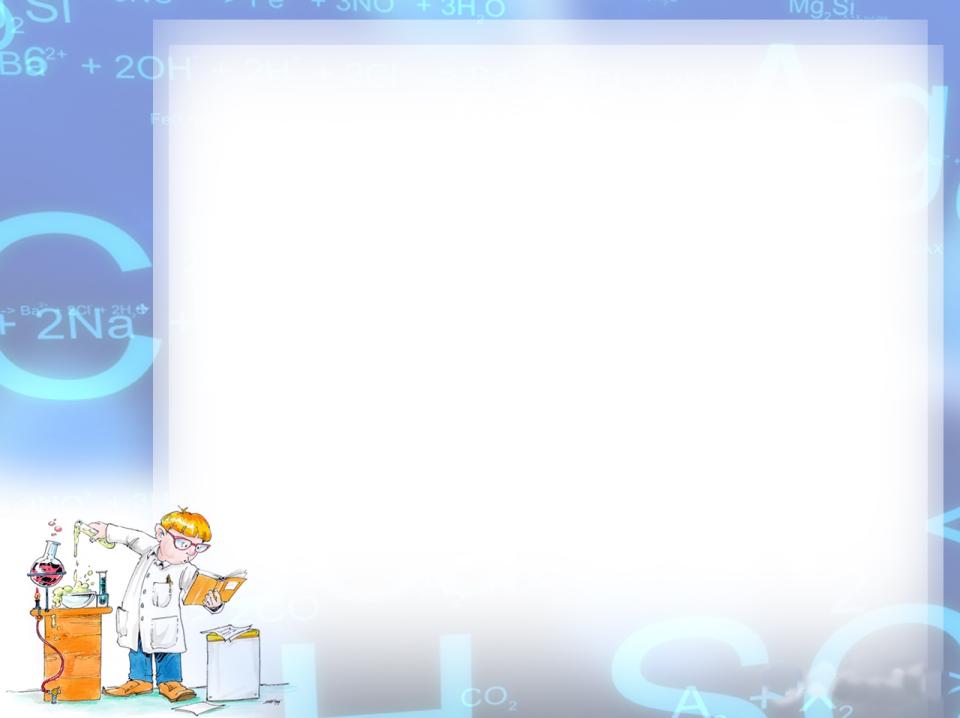 1. Почему изменился цвет сульфата меди(II)? О содержании какого элемента  в исследуемом веществе это свидетельствует?
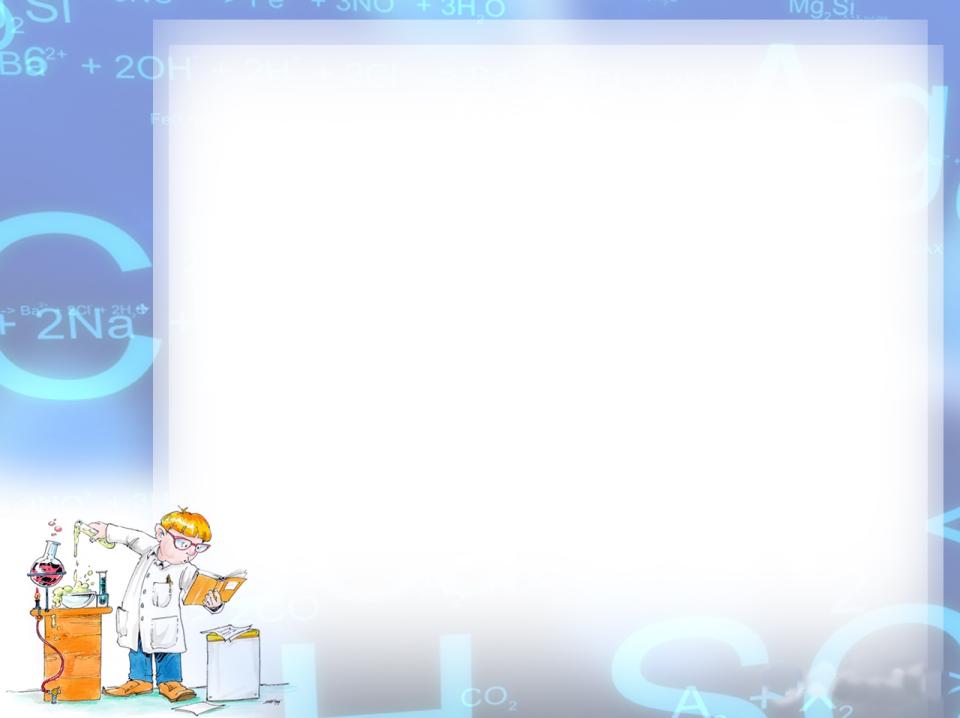 2. Почему помутнел раствор известковой воды?
3. Что образовалось из оксида меди и какие  наблюдения это подтверждают?
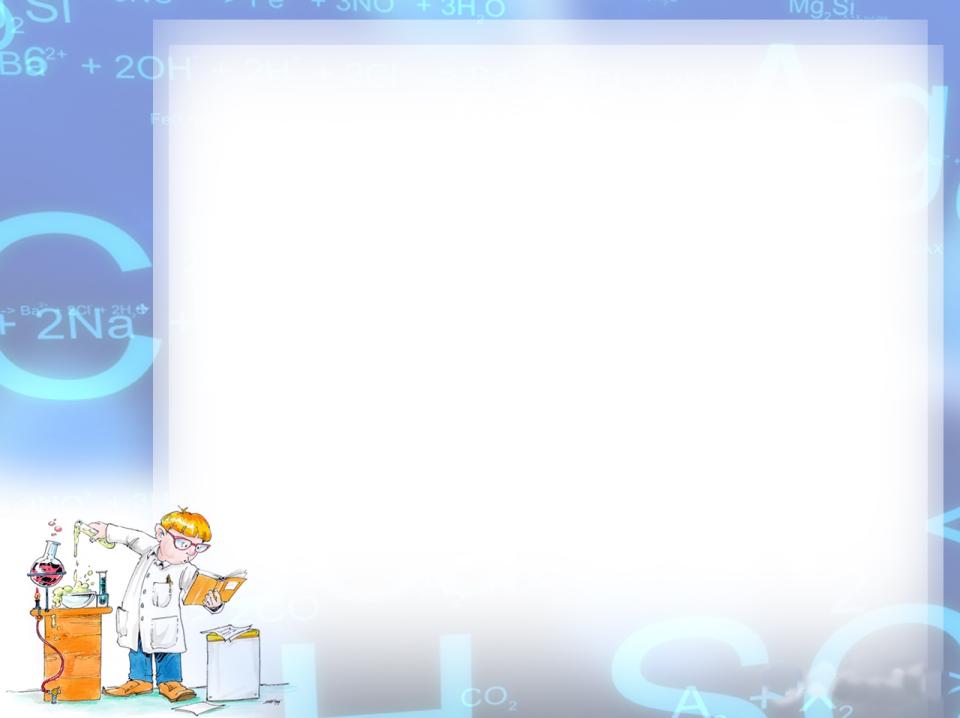 Опыт №2. Качественное определение хлора в молекулах галогенопроизводных углеводородов
Для проведения опыта требуется медная проволока длиной около 10 см, загнутая на конце петлей и вставленная другим концом в  держатель.
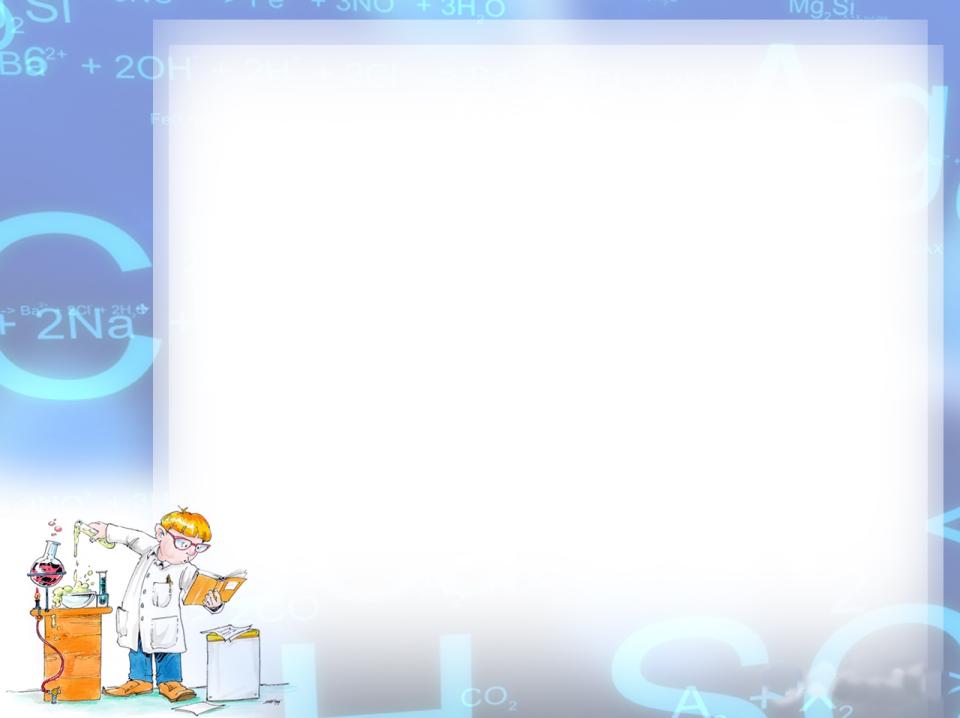 Прокалите петлю проволоки до исчезновения посторонней окраски пламени. Остывшую петлю, покрывшуюся черным налетом оксида меди (П), опустите в пробирку с хлороформом, затем смоченную веществом петлю вновь внесите в пламя горелки
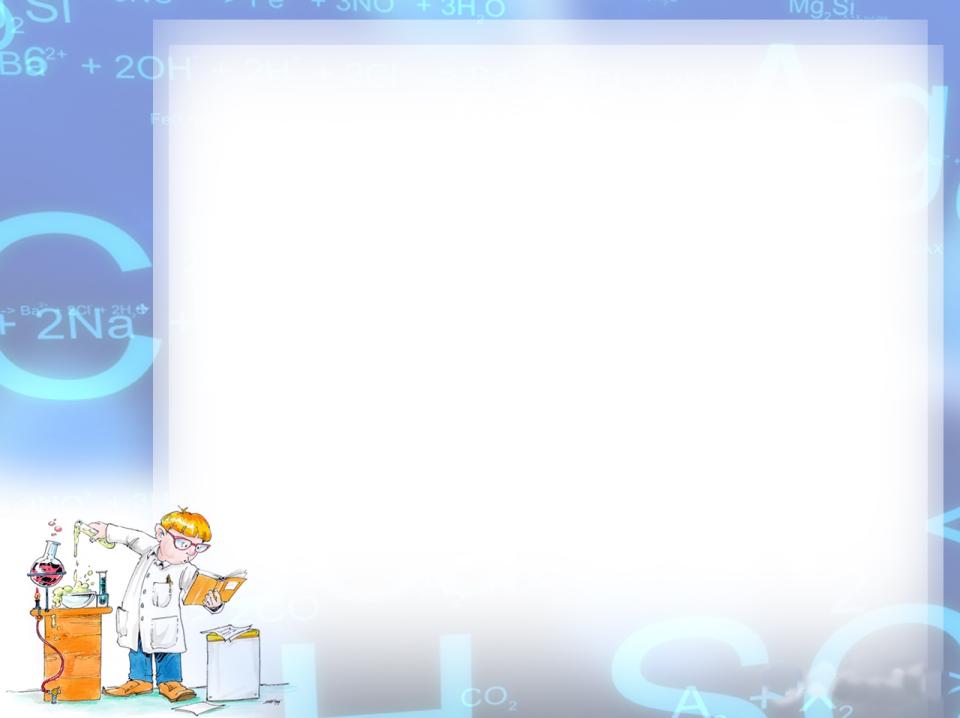 Немедленно появляется характерная зеленовато-голубая окраска пламени, так как образующиеся при сгорании летучие галогениды меди окрашивают пламя горелки.
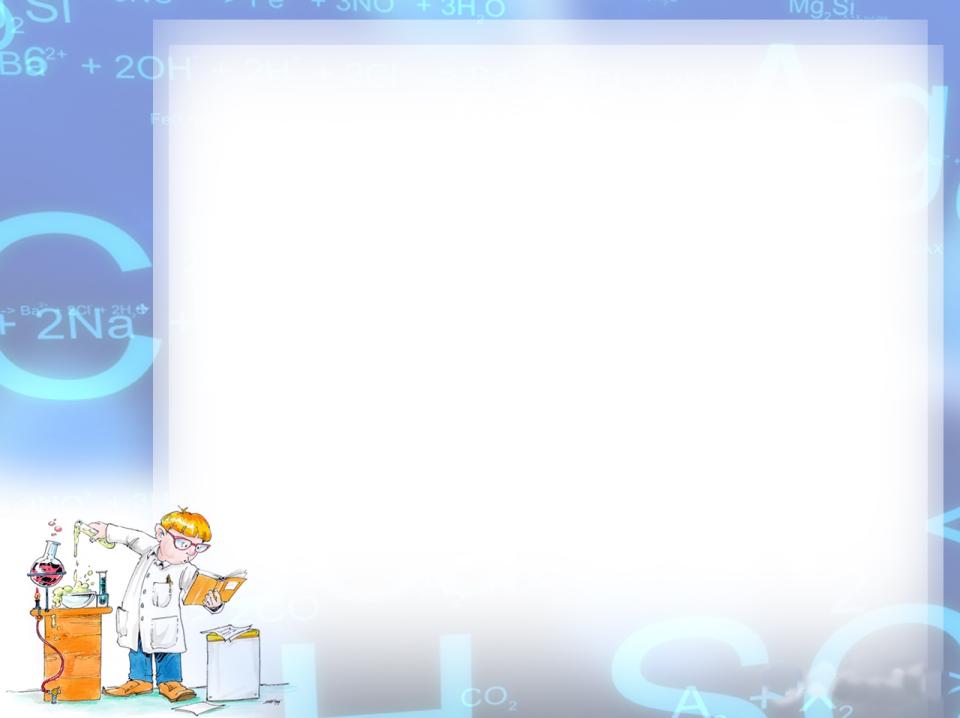 Сделайте вывод.